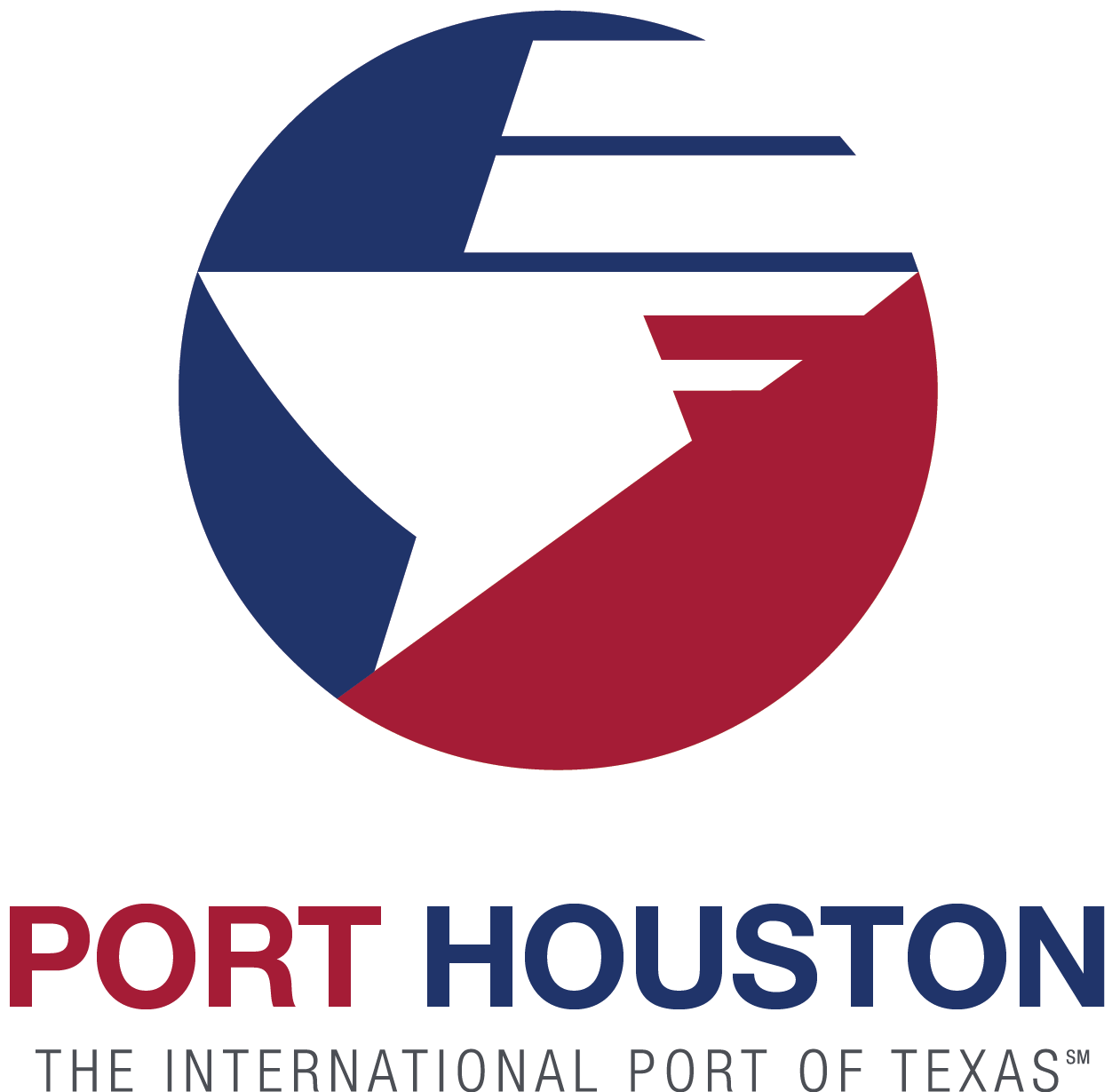 RFQ-874 Professional Architectural Services for Building Program Development & Design of the Maintenance and Admin Complex at Barbours Cut Terminal
Jessica Shambra, PE  |  Project Manager  |  Project & Construction Management (PCM)
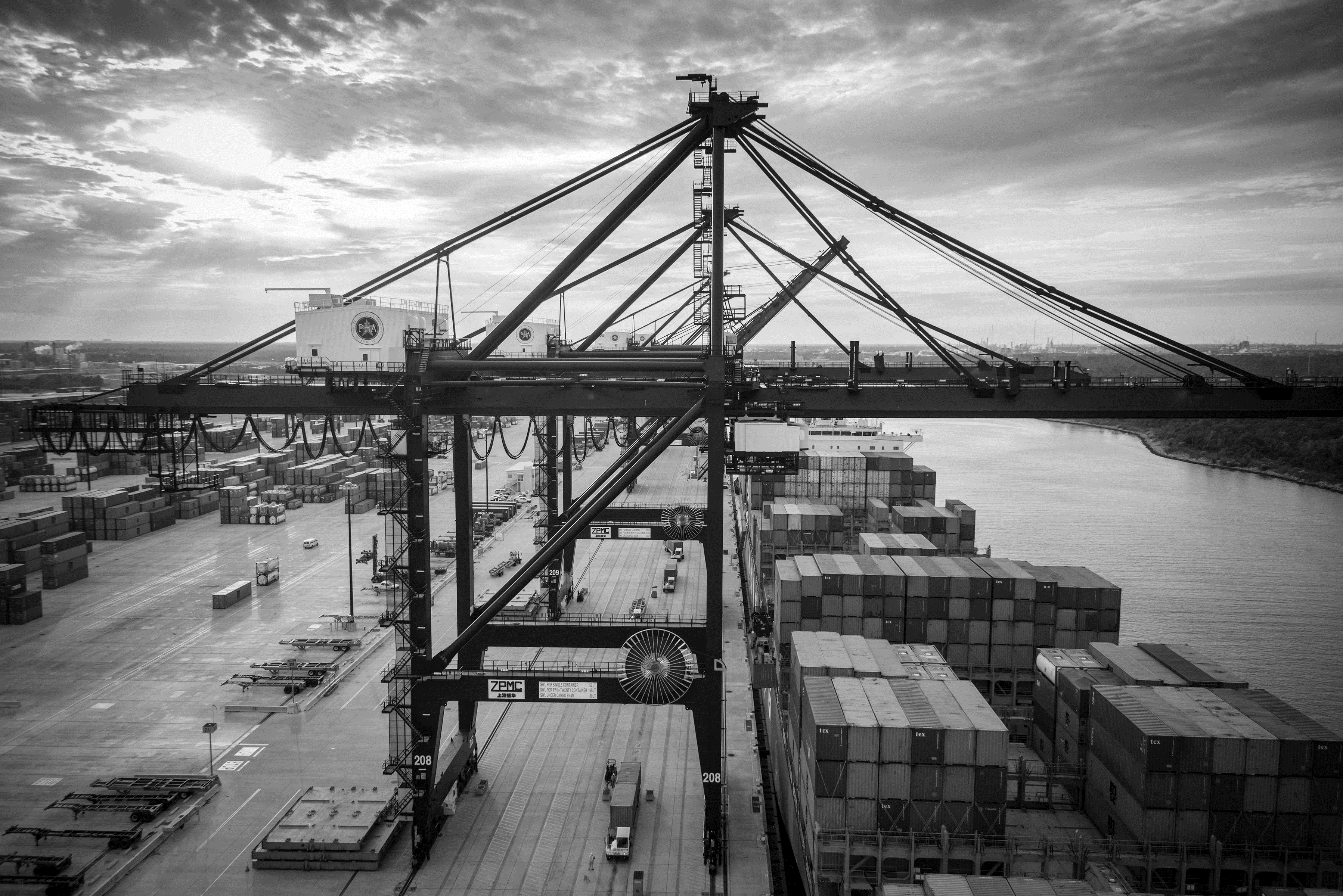 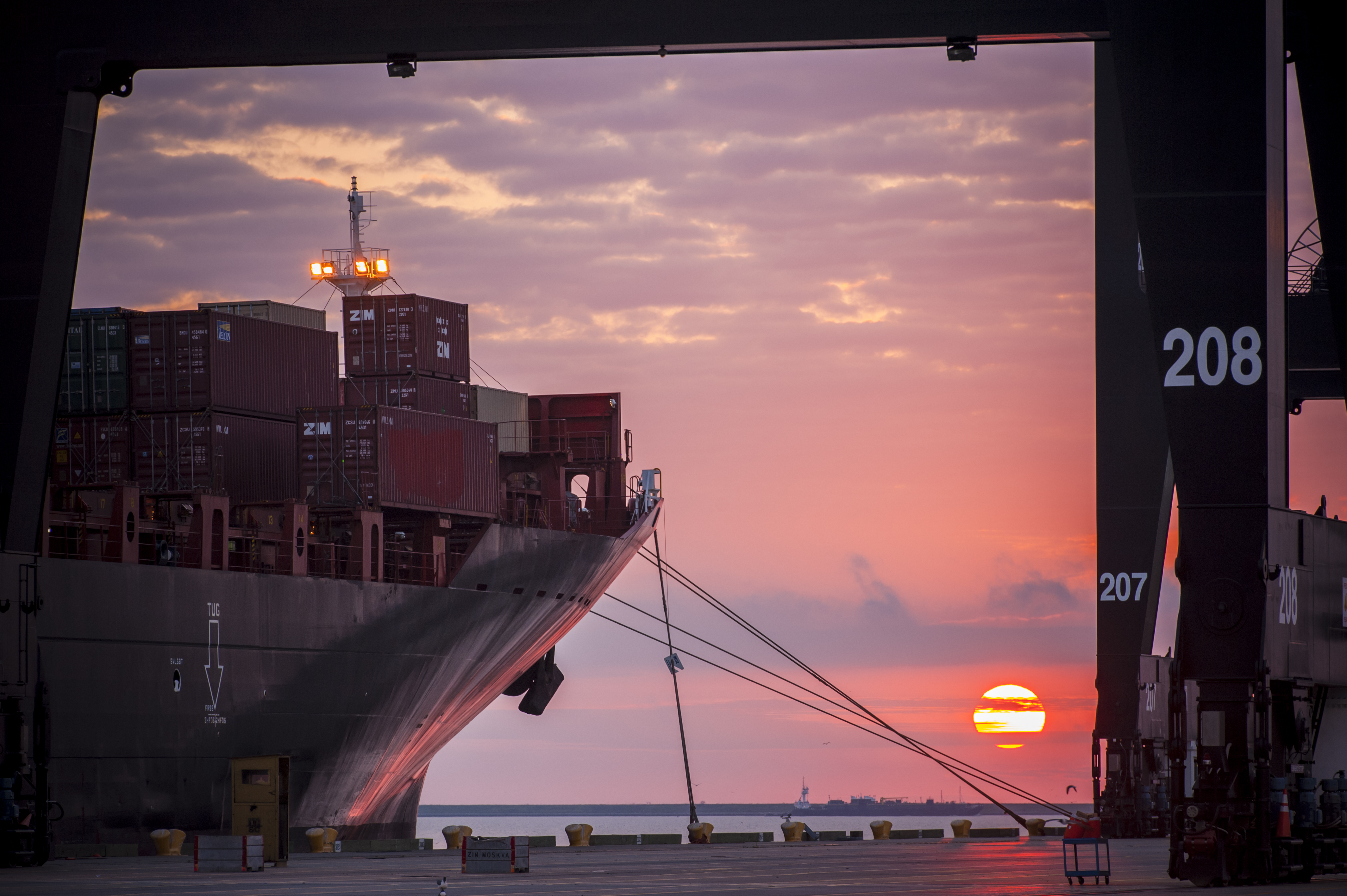 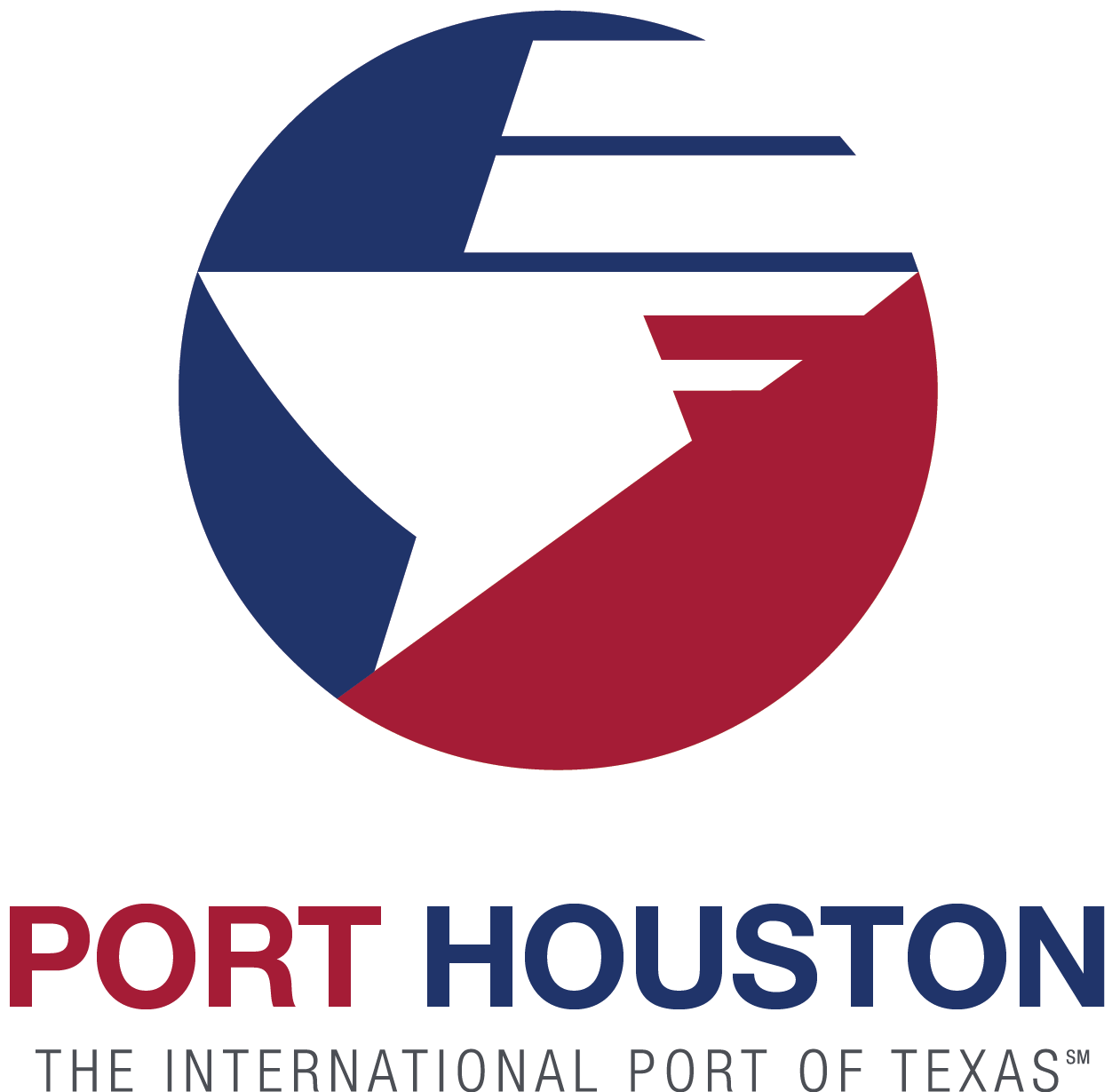 RFQ-874
Introductions

Procurement

Selection Criteria

Scope of Services

Site Layout/Drawings

Questions

Note: Please sign attendance sheet. No site visit is scheduled.
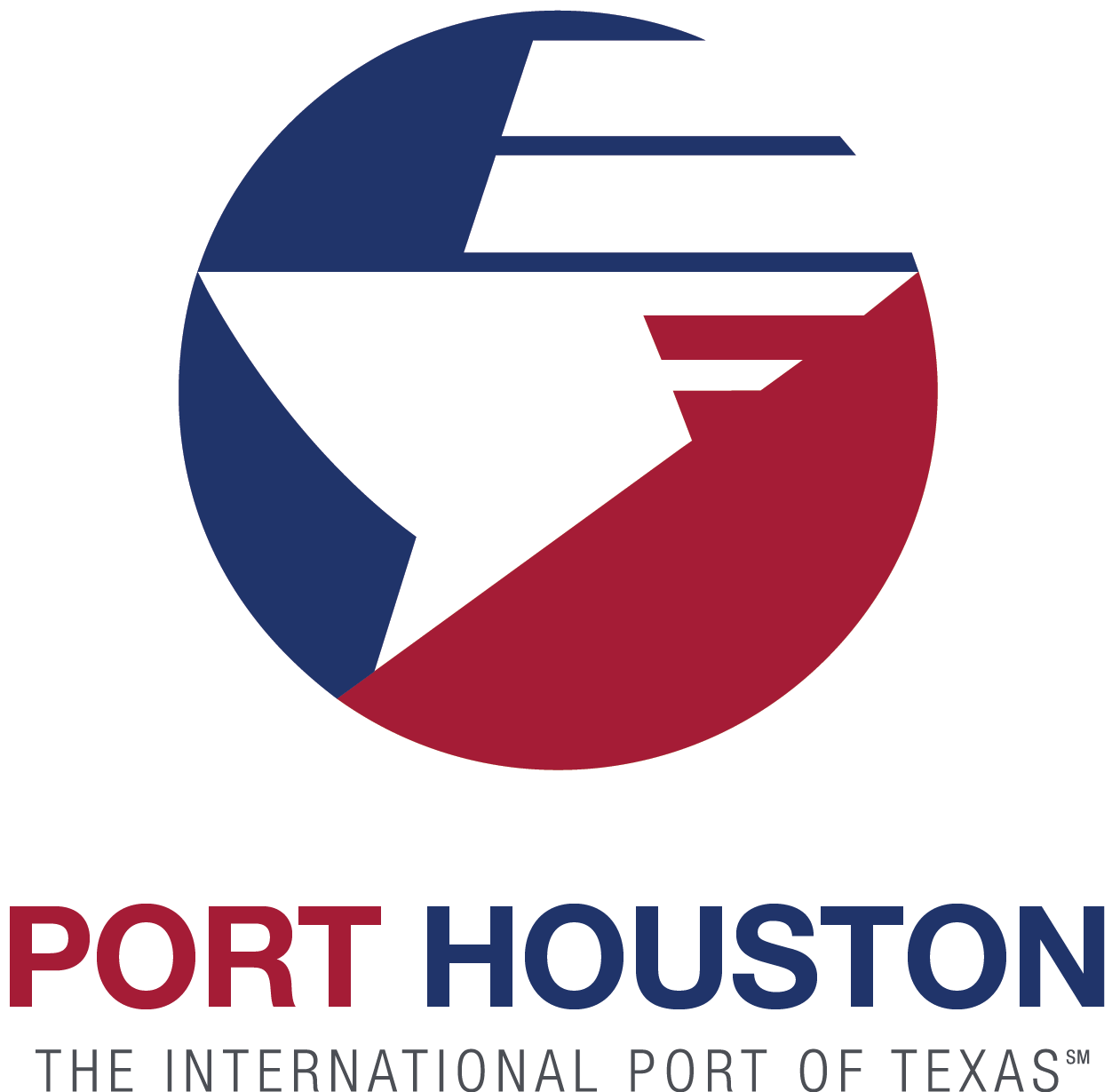 Port Commission
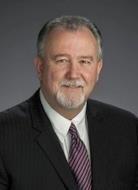 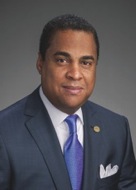 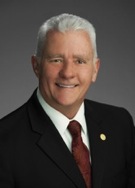 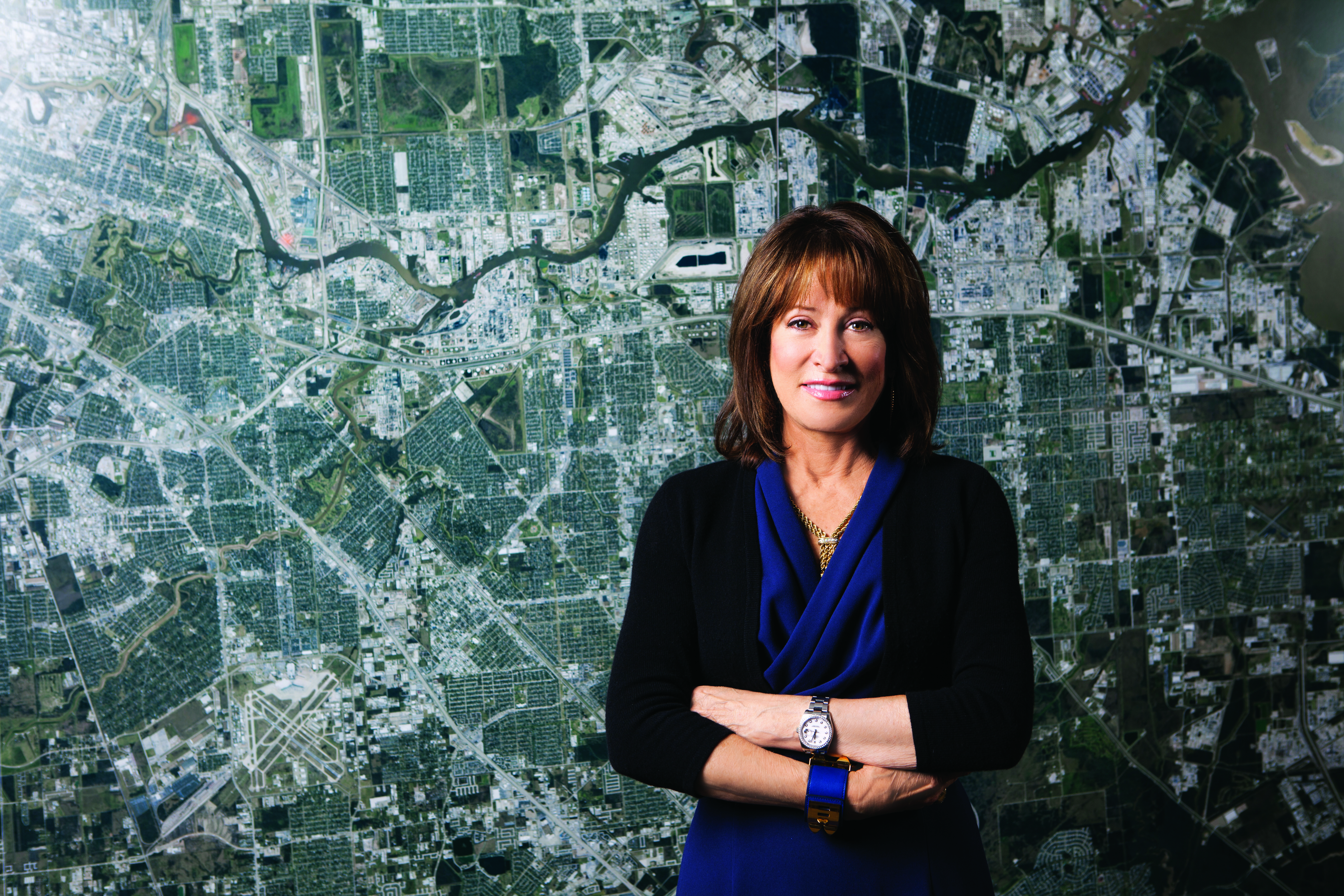 Stephen H. DonCarlos
Theldon R. Branch, III
Dean E. Corgey
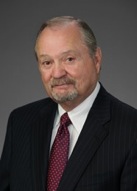 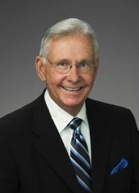 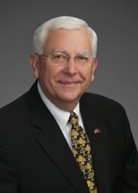 Janiece M. Longoria
Chairman
John D. Kennedy
Roy D. Mease
Clyde Fitzgerald
RFQ-874
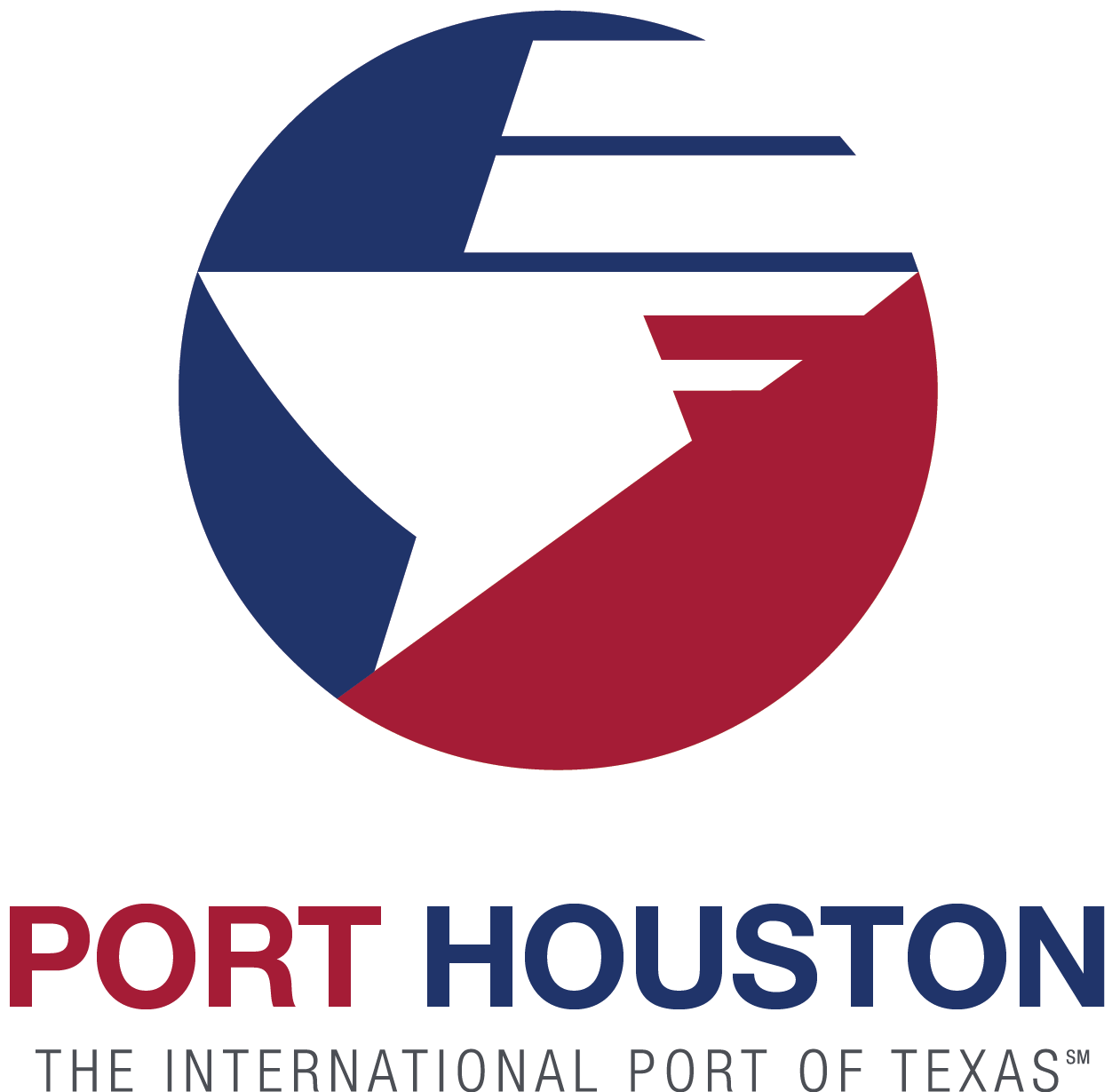 PHA Personnel:

Roger Hoh – Director of Project & Construction Management

Don Smith – Manager of Engineering Design & Planning

Jessica Shambra – Project Manager

Bryan Seitz – Operations, Manager of Analysis and Planning 

Paulo Soares – Maintenance Director 

Yvette Camel-Smith – Director of Procurement
RFQ-874
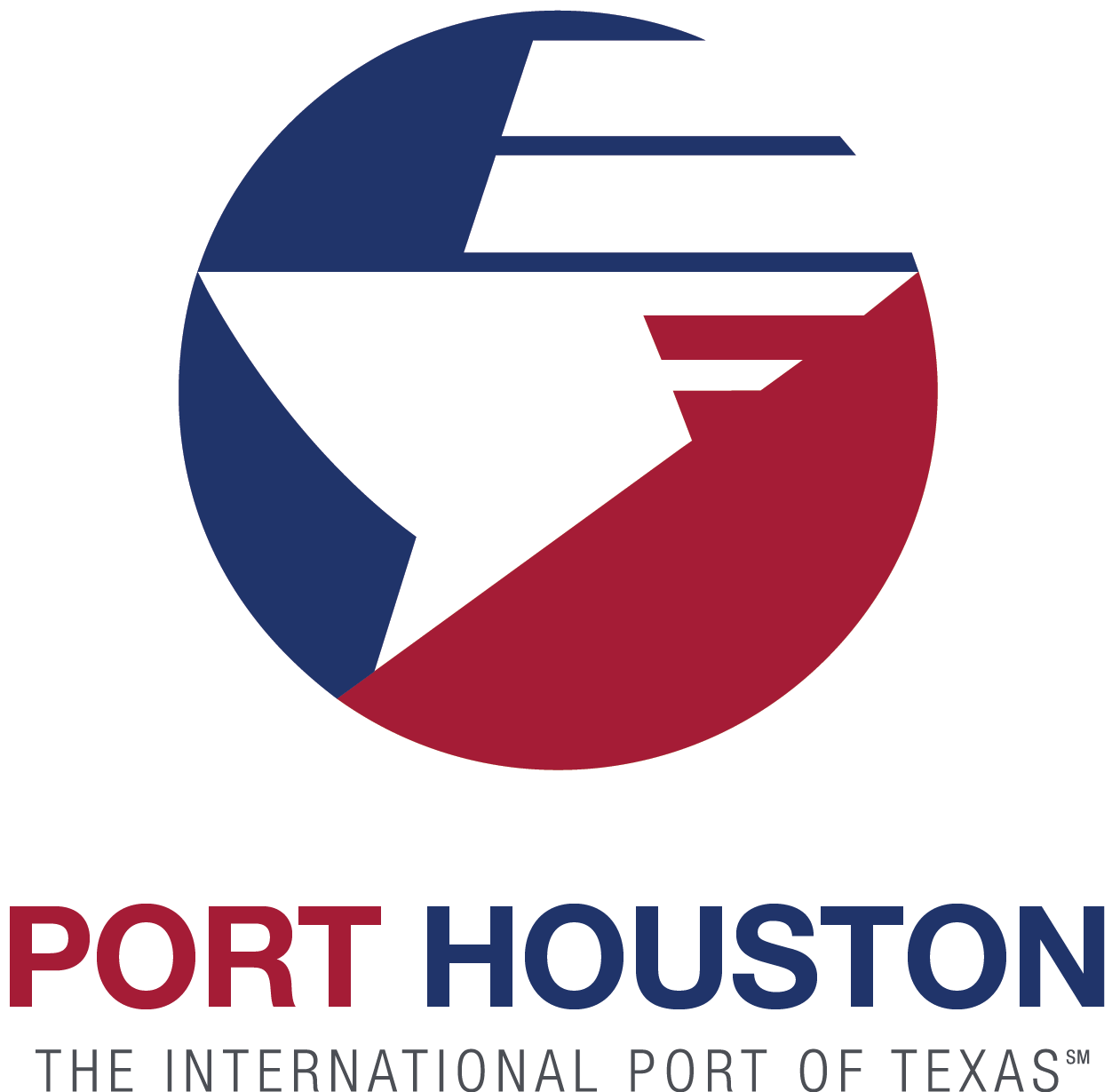 Procurement:

Request for Qualifications (RFQ) due Wednesday, October 17, 2018 no later than 11:00 A.M.

Eight (8) hard copies packaged in one sealed envelope

Facsimile copies are not acceptable

All responses to the RFQ will be dated and the time received recorded upon receipt. PHA will not be responsible for late or incomplete responses due to mistakes or delays of the Respondent or carrier used by the Respondent or weather delays. A postmark is not sufficient. LATE SUBMITTALS WILL NOT BE EVALUATED.
RFQ-874 Selection Criteria
Most Highly Qualified Provider
Using Criteria and Relative Weight
RFQ-874 Scope of Services
Develop conceptual building program for the relocation of the maintenance and administrative buildings at Barbours Cut Terminal
Define and incorporate operational requirements to provide preliminary planning for the buildings including size, layout, location and functionality
Additional considerations should include required parking, laydown and staging areas
Develop alternatives and examine best options
Selected team shall have the capabilities to continue with detailed design, preparation of plans and specifications, and construction phase services
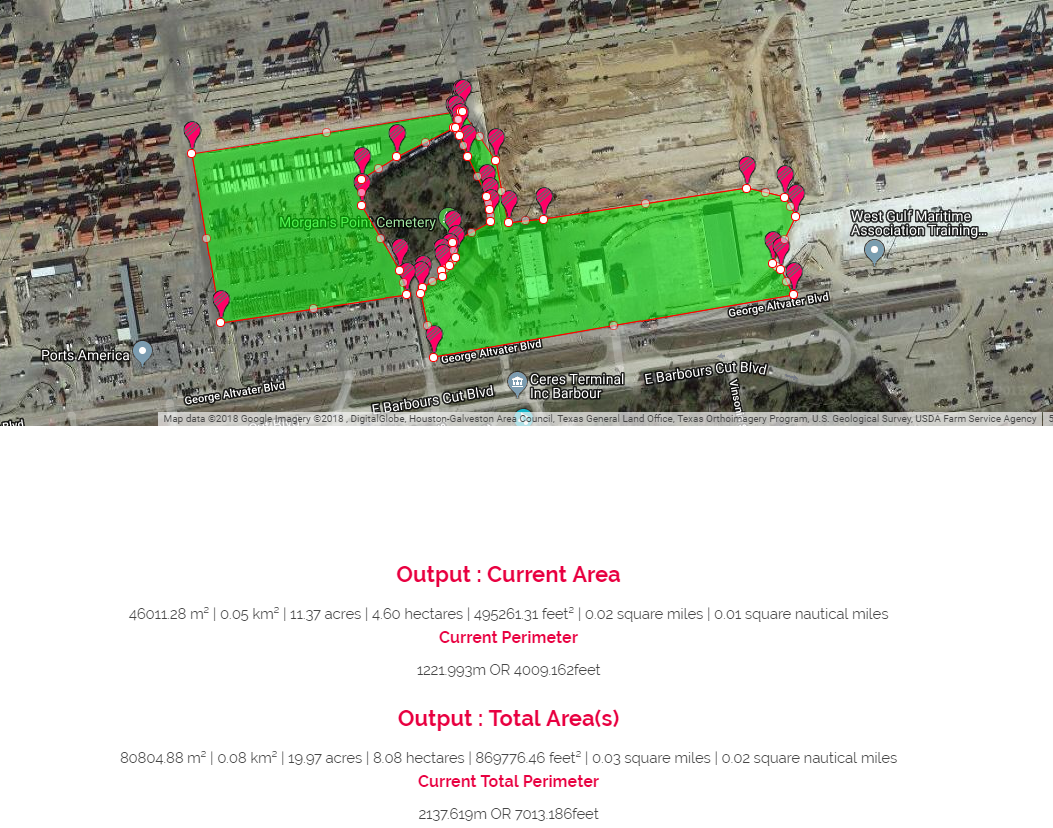 EXISTING M&R BUILDING
RFQ-874 Existing Site Layout
EXISTING ADMIN BUILDING
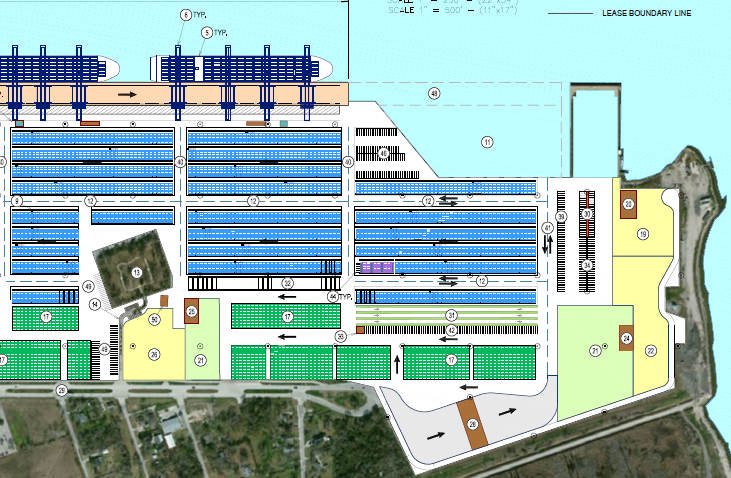 RFQ-874 BCT 2012 Plan
RELOCATED ADMIN BUILDING (PROPOSED)
RELOCATED M&R BUILDING
(PROPOSED)
RFQ-874 Bayport Buildings
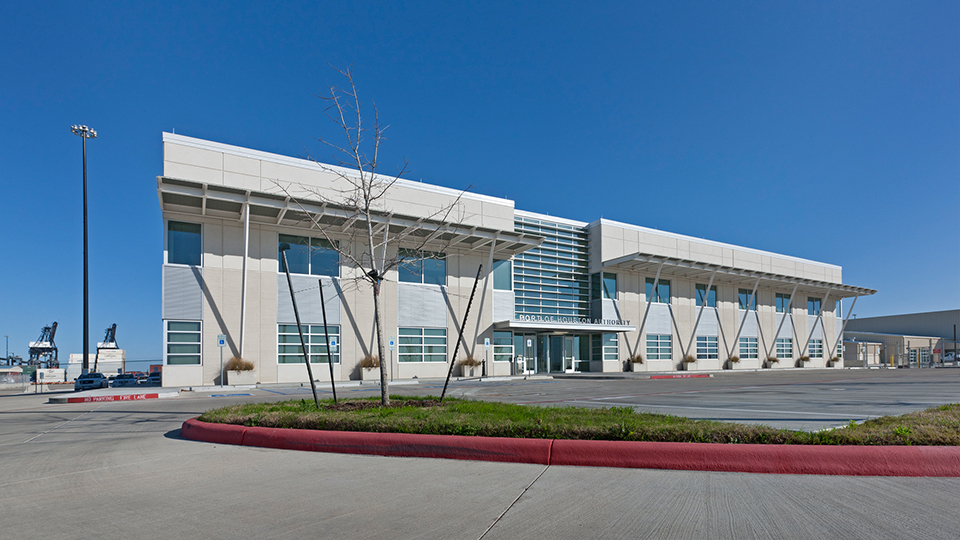 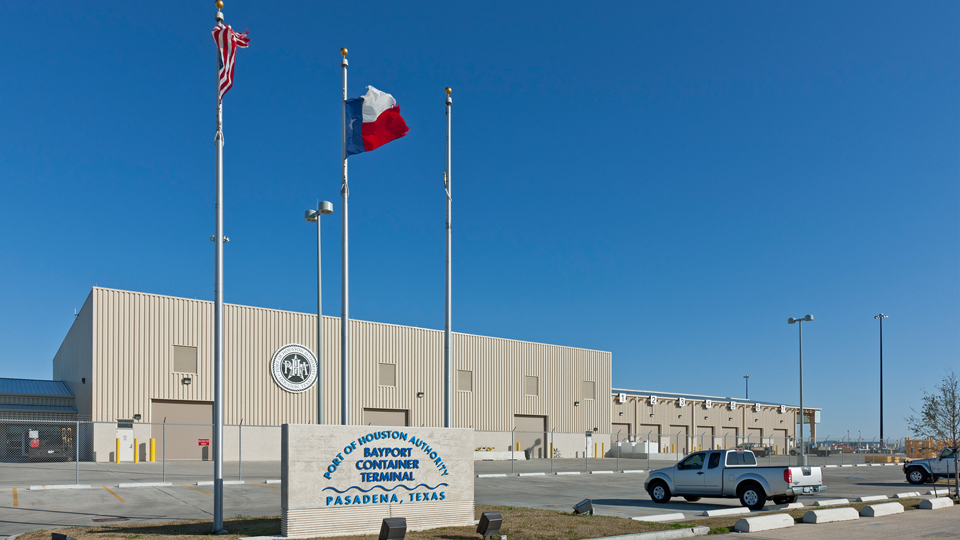 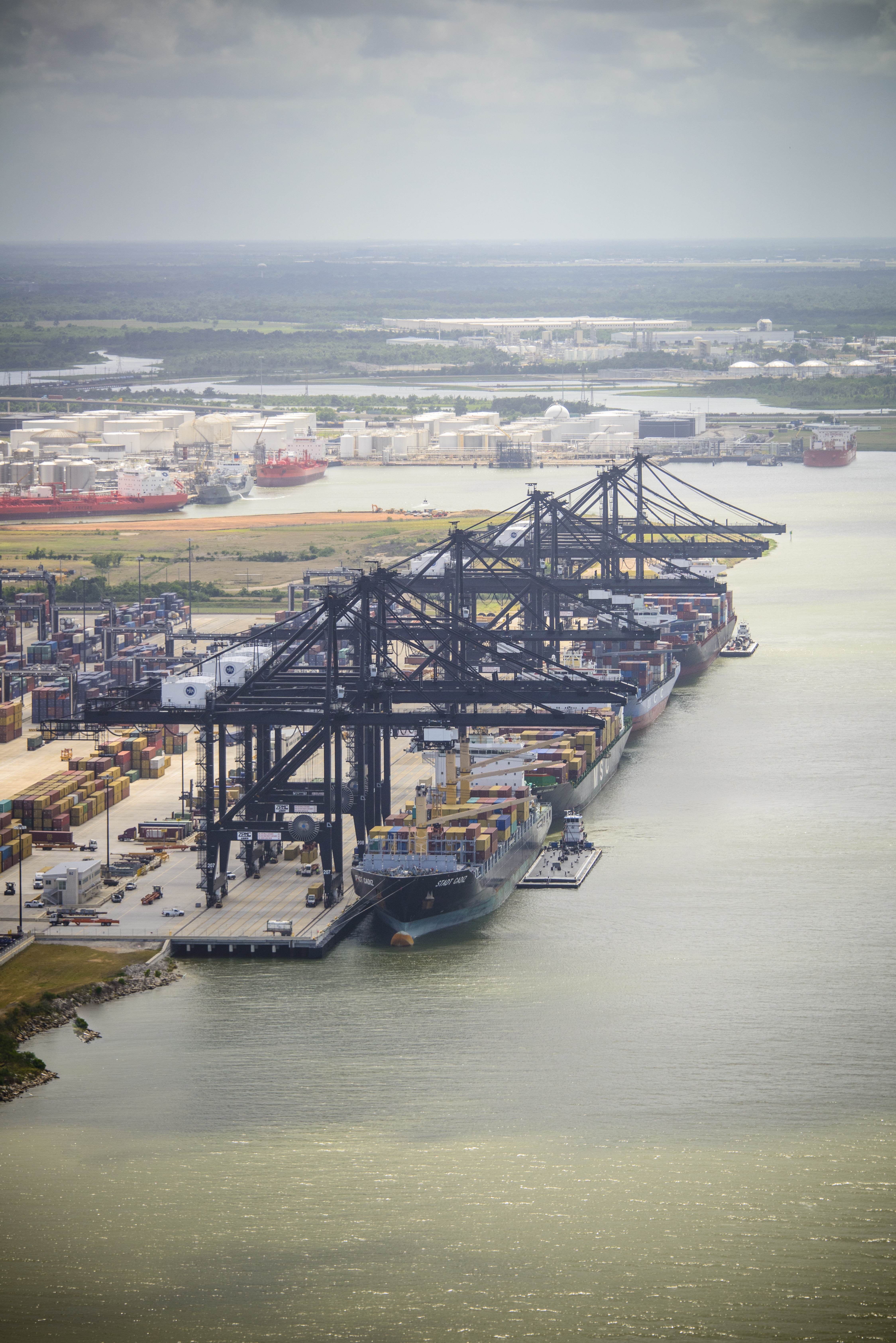 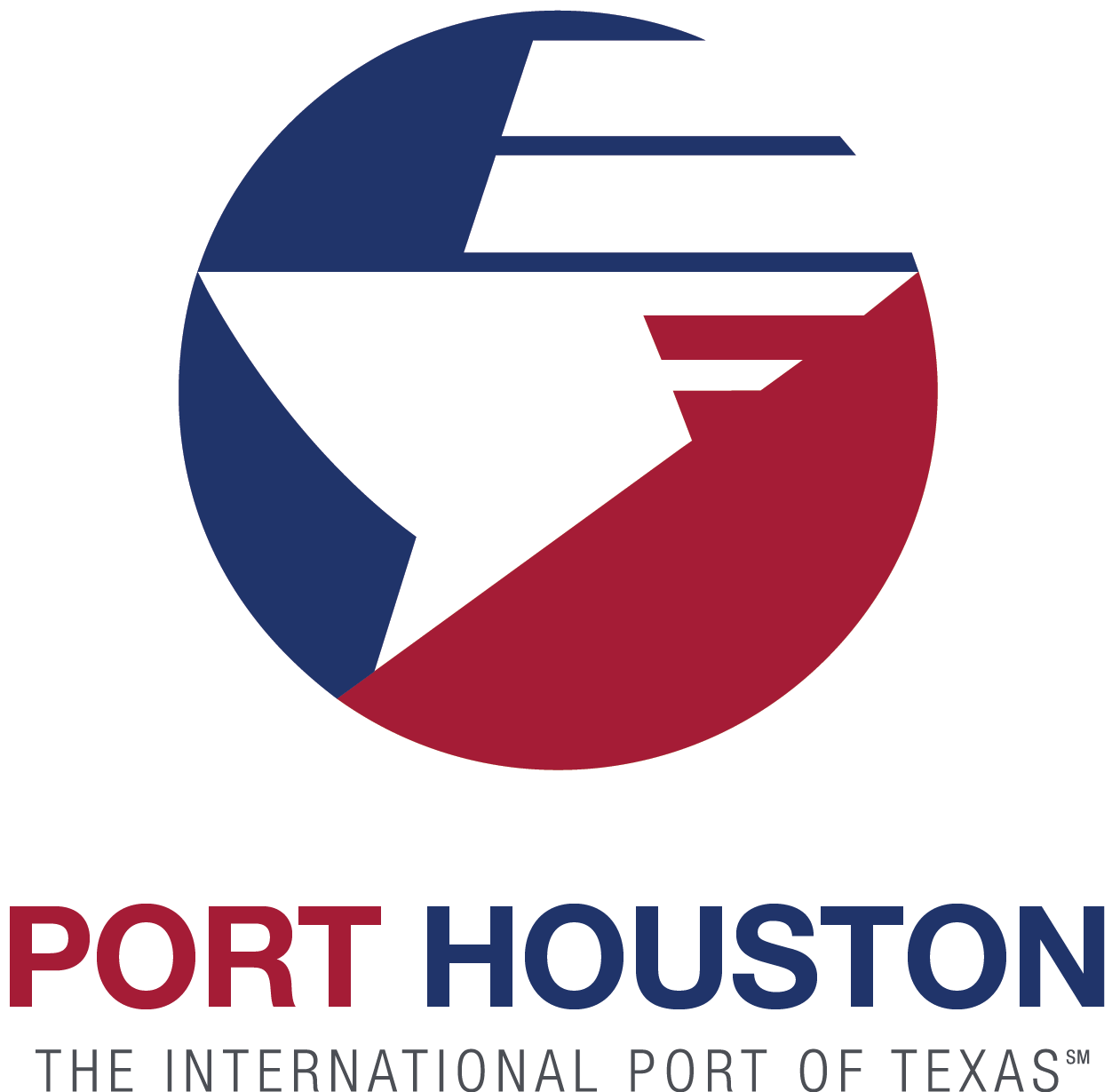 THANK YOU
Jessica Shambra, PE
Project Manager
Port Houston

Questions?
713.670.2527
jshambra@poha.com

www.PortHouston.com
111 East Loop North
Houston, TX 77029
WELCOME MESSAGE  |  4